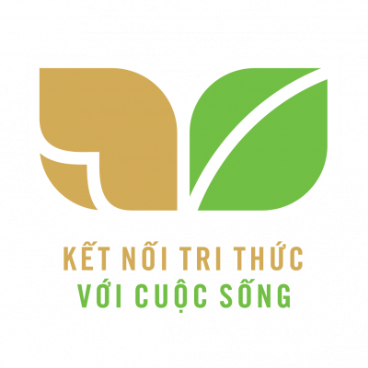 TIẾNG VIỆT 1
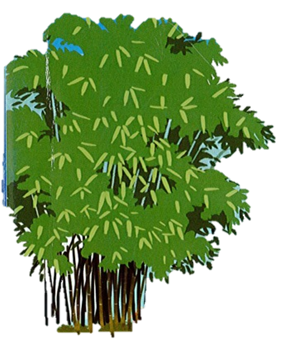 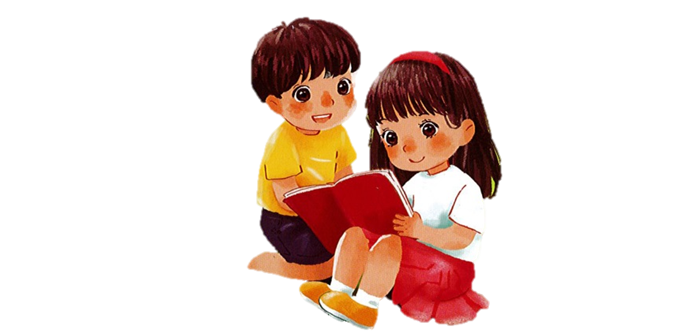 Khởi động
1
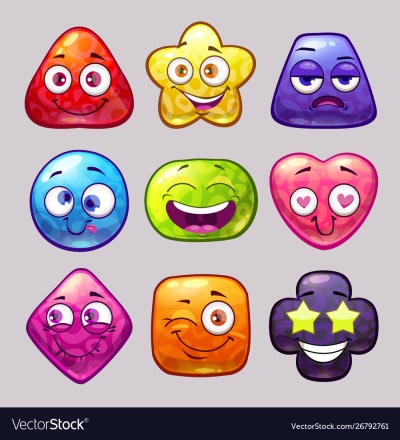 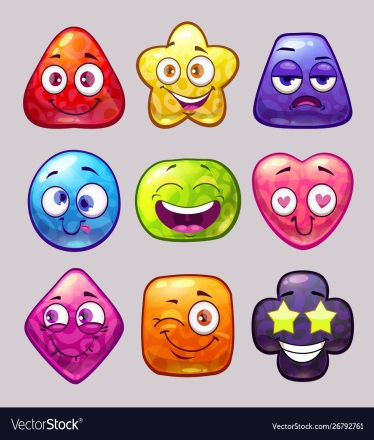 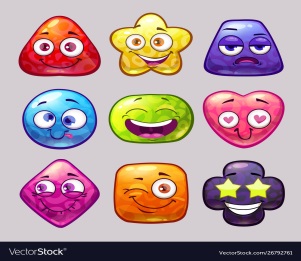 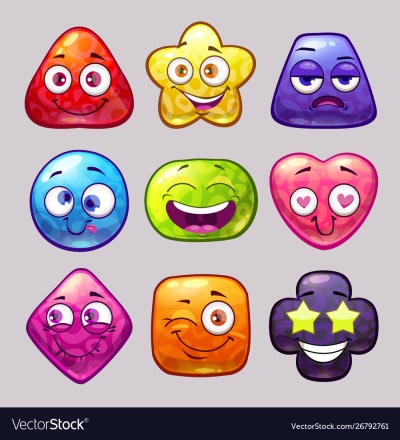 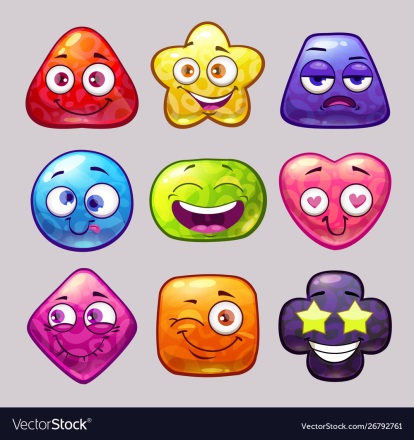 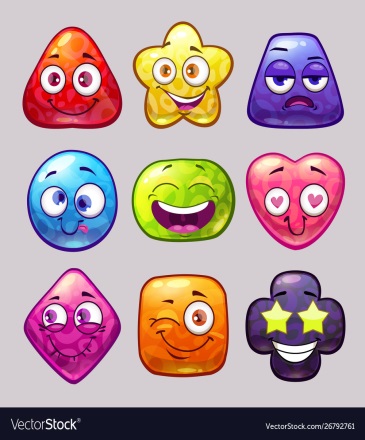 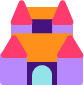 quả mít
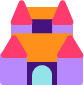 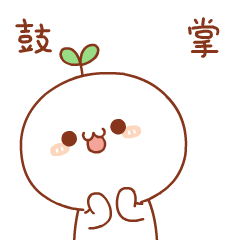 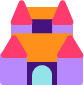 Tết đến thật gần.
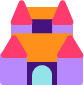 con vẹt
bồ kết
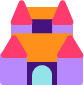 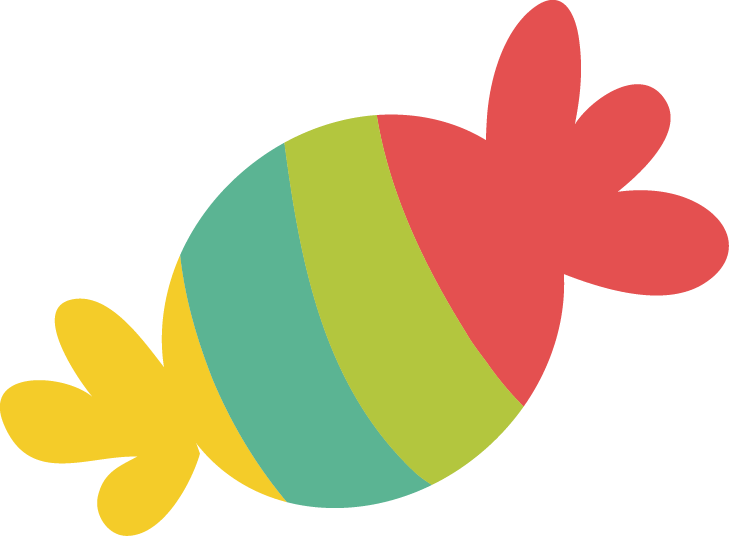 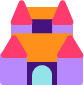 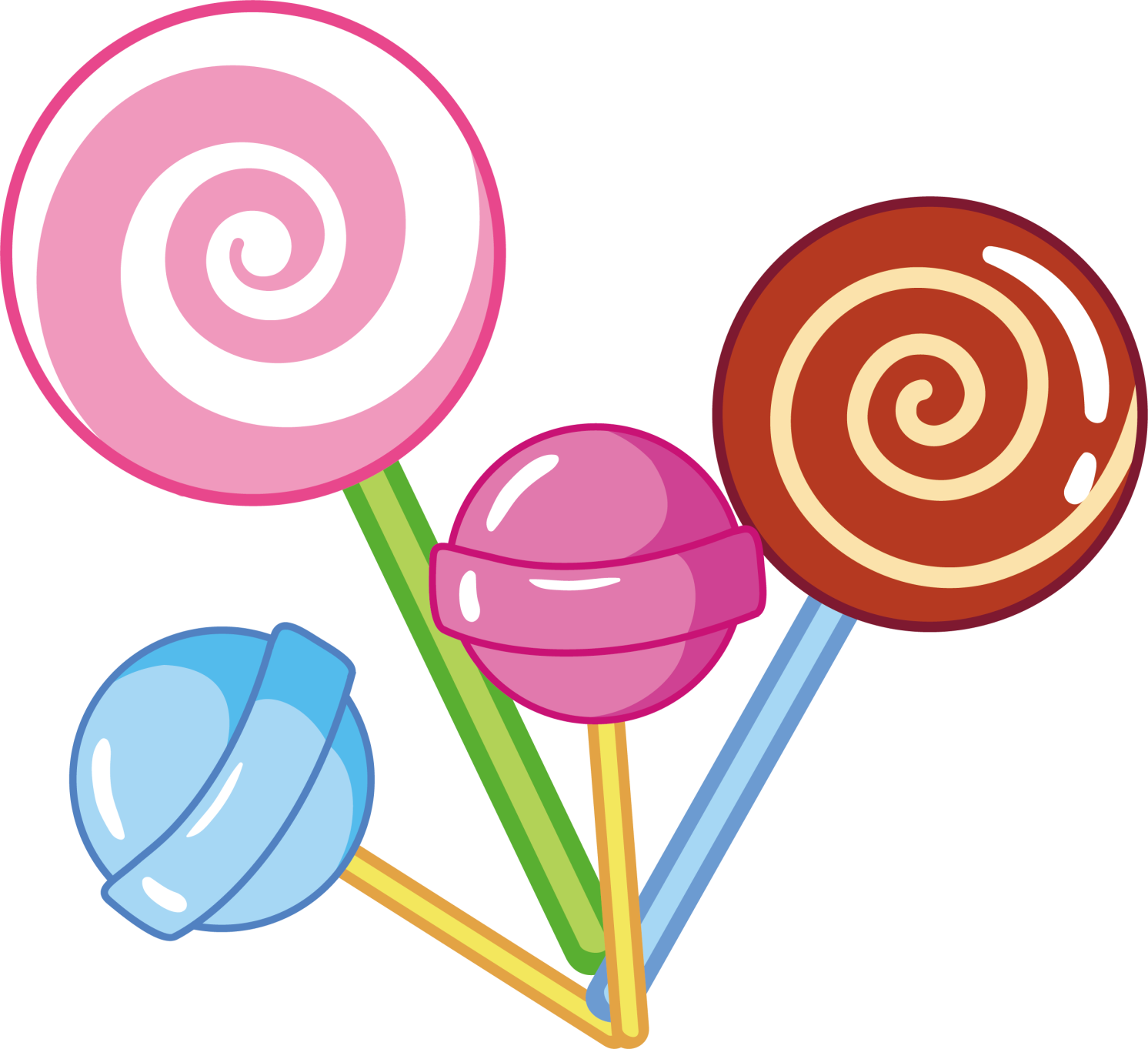 Đây là đâu?
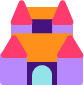 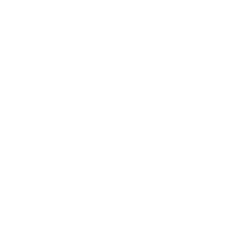 Bài
ut   ưt
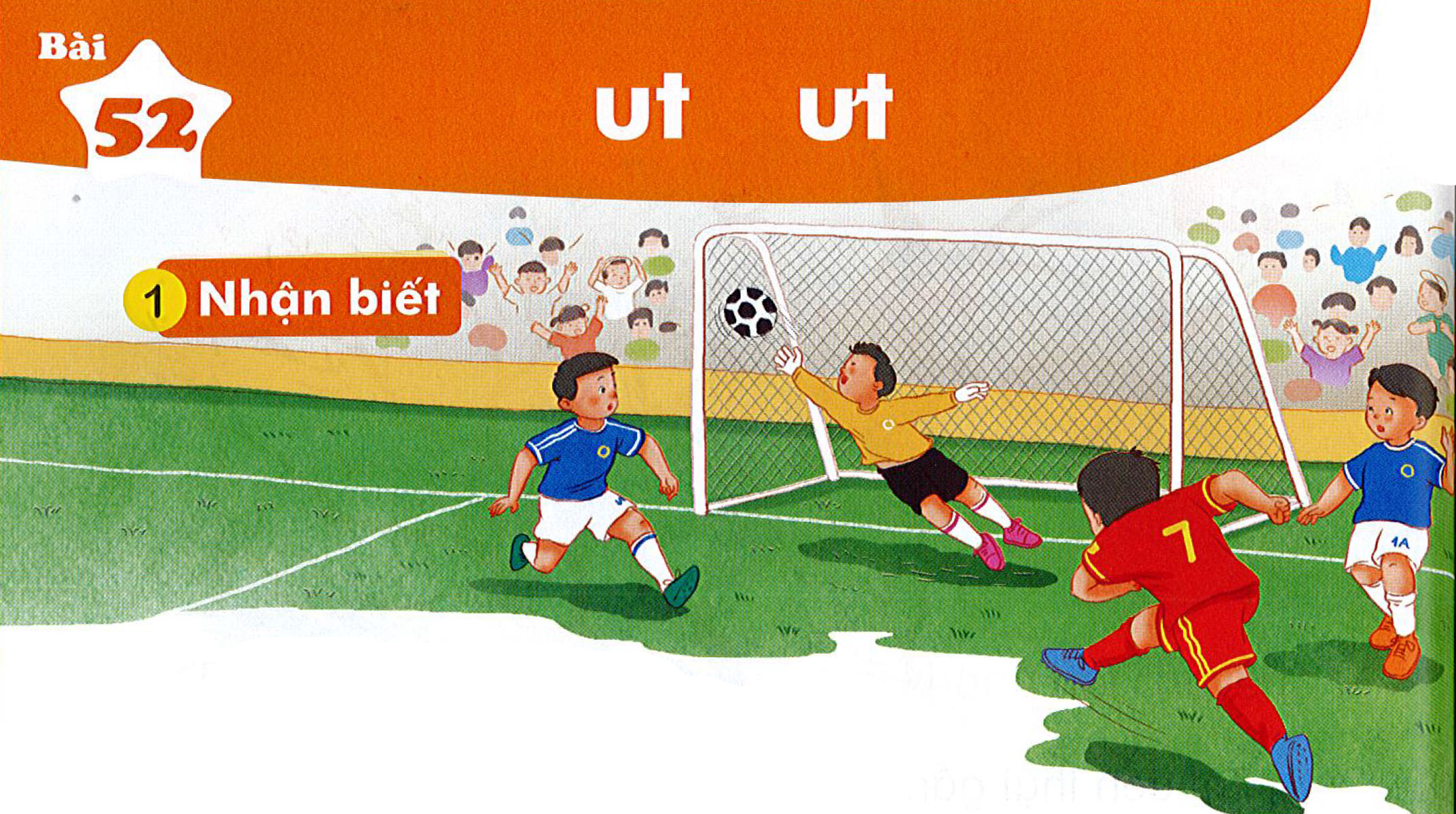 52
Nhận biết
2
Cầu thủ số 7 thu hút 
khán giả bằng một cú sút dứt điểm.
[Speaker Notes: Thầy cô nên chiếu slide lên rồi mới chỉnh nhé. Nhìn lệch vậy chứ chiếu lên mới biết ạ]
Đọc
3
ut
ưt
s
ut
sut
́
So sánh
u
ư
ut
t
ưt
t
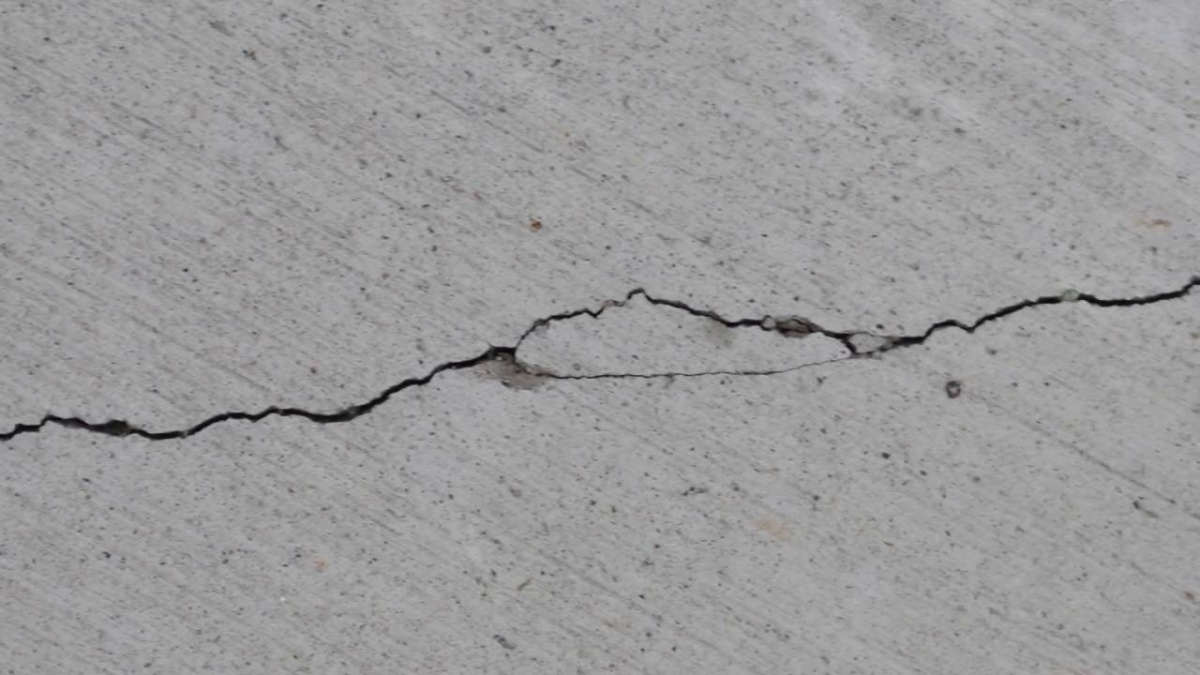 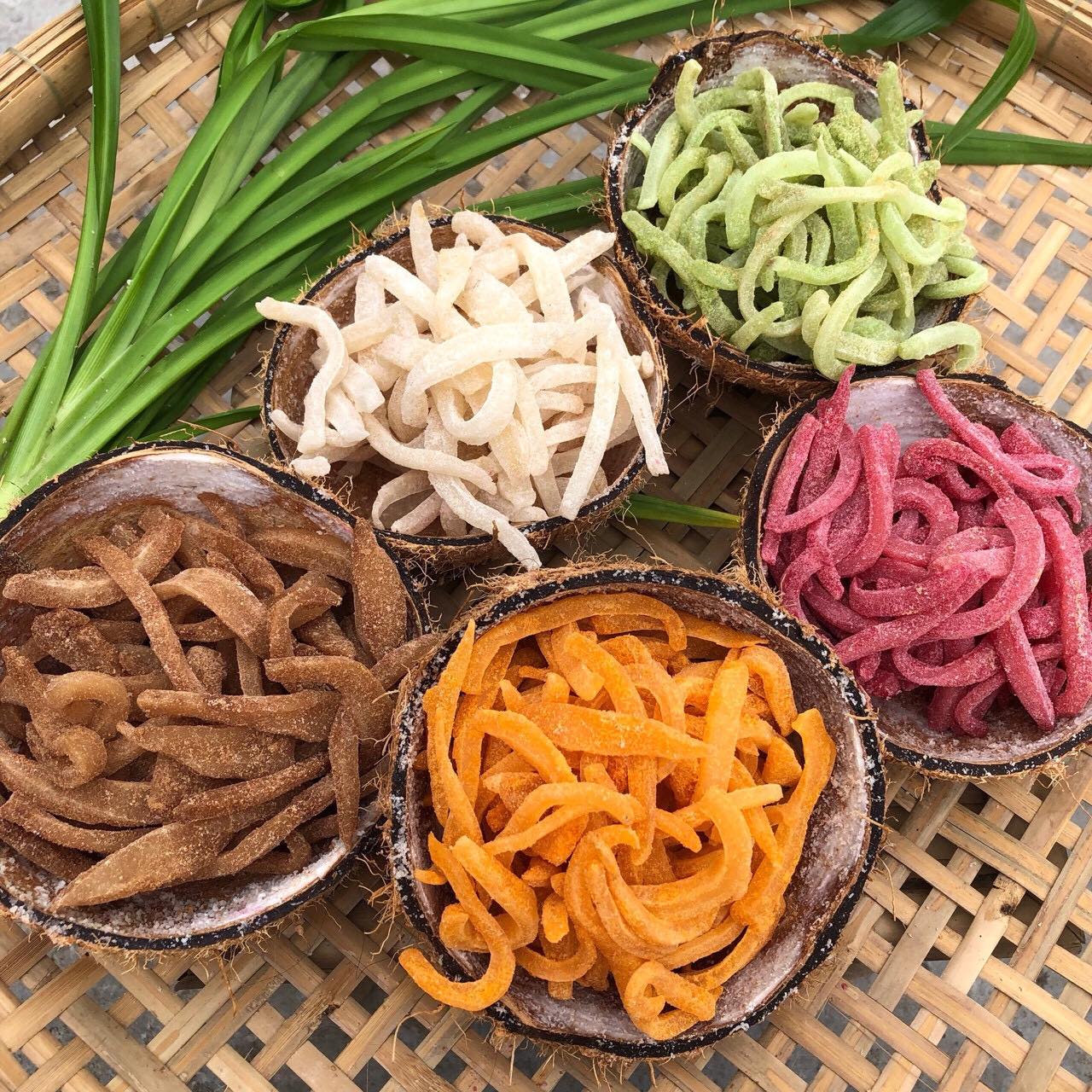 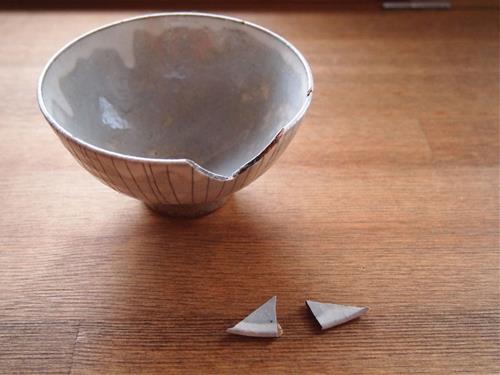 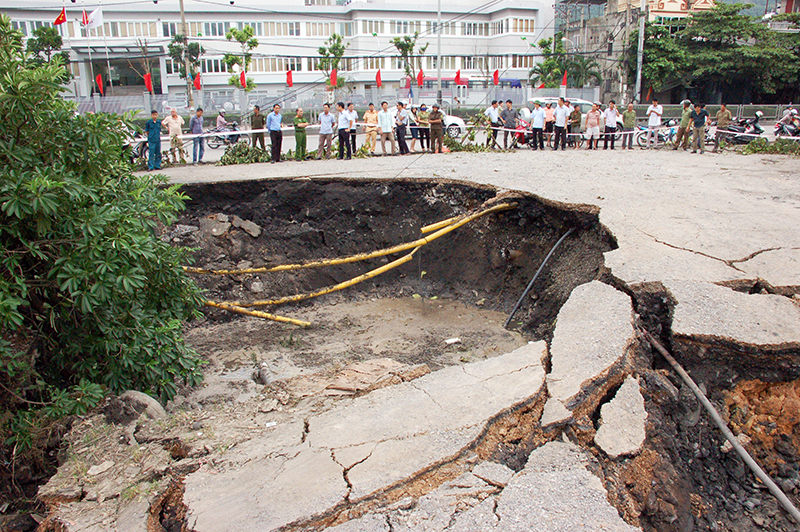 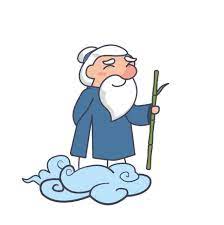 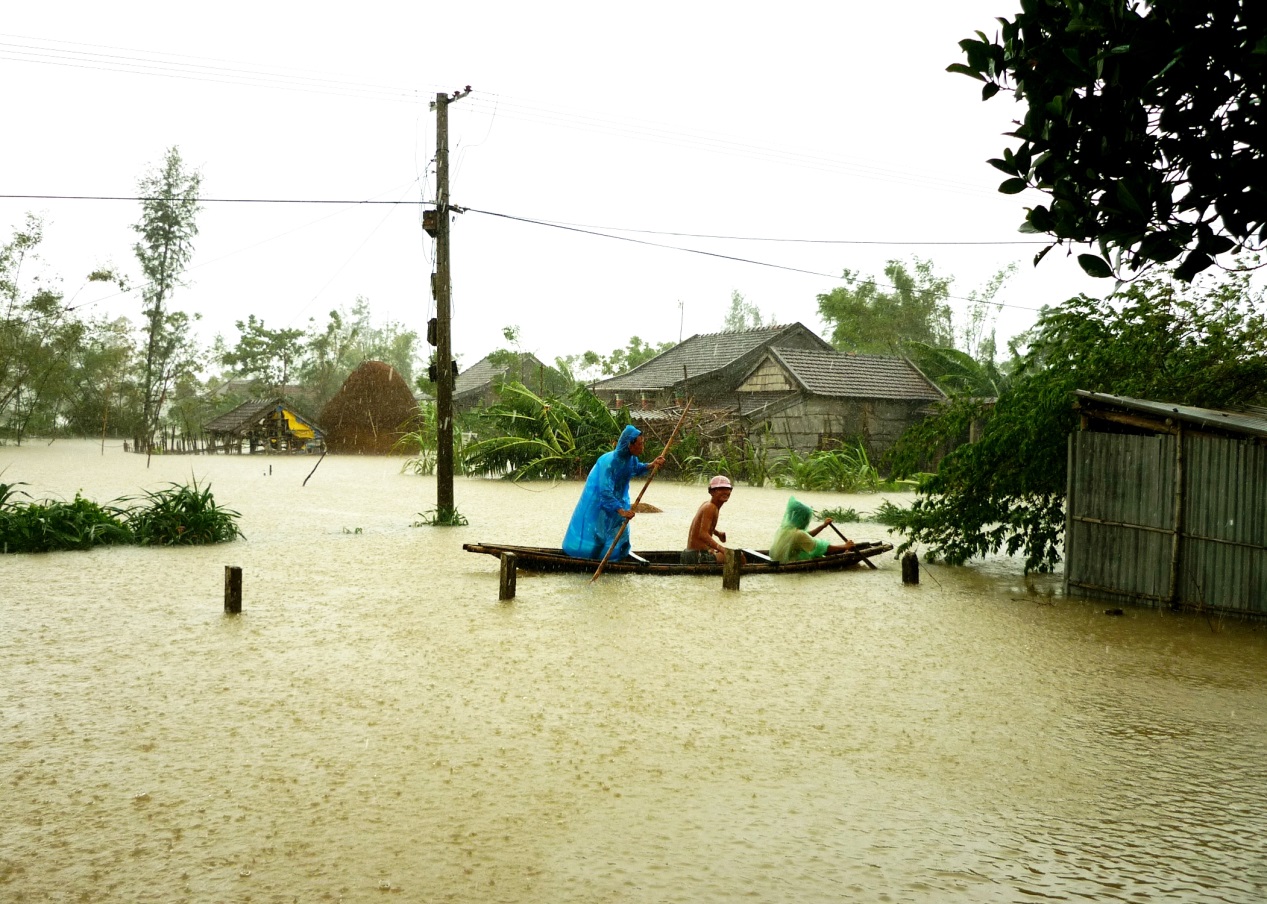 ut
ut
ut
ưt
ưt
ưt
ut
ưt
bụt
hụt
lụt
dứt
mứt
nứt
sụt
sứt
Thư giãn nào!
ut
ưt
s
ut
sut
́
bụt
hụt
lụt
dứt
mứt
nứt
sụt
sứt
[Speaker Notes: Ôn lại]
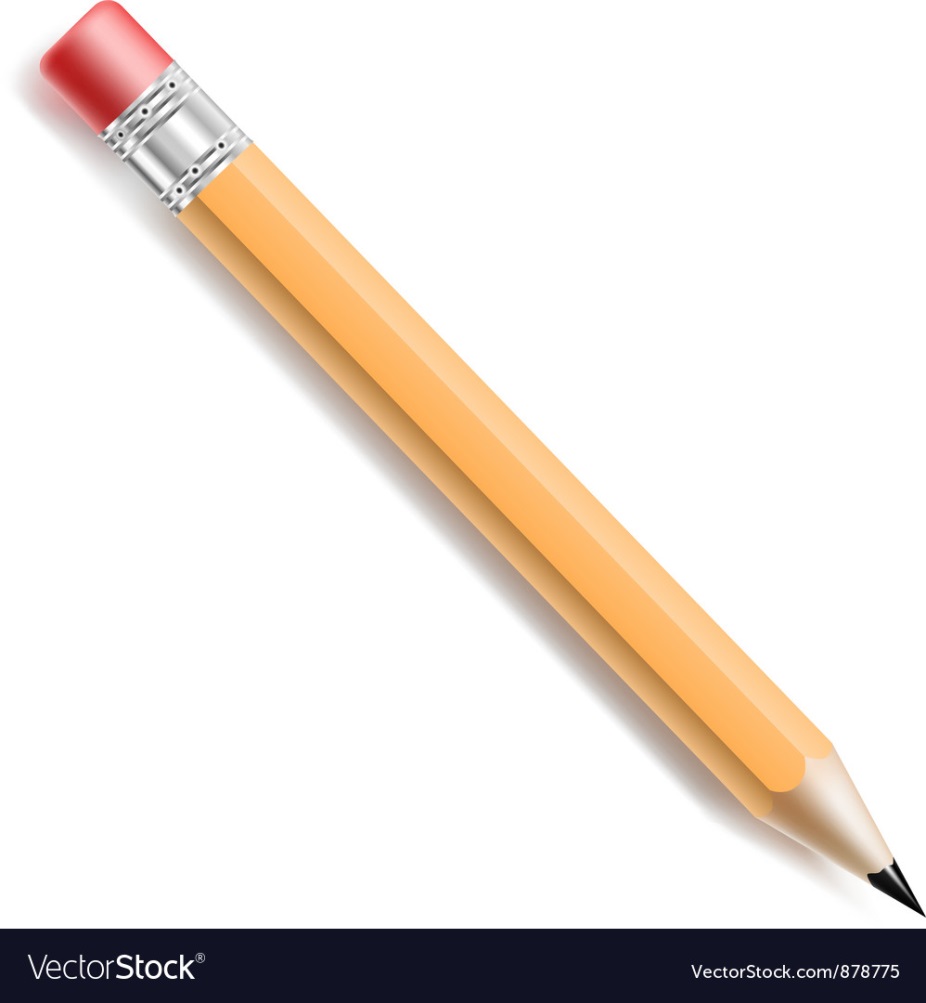 ut
bút chì
[Speaker Notes: Hay còn gọi là CHIM ĐA ĐA]
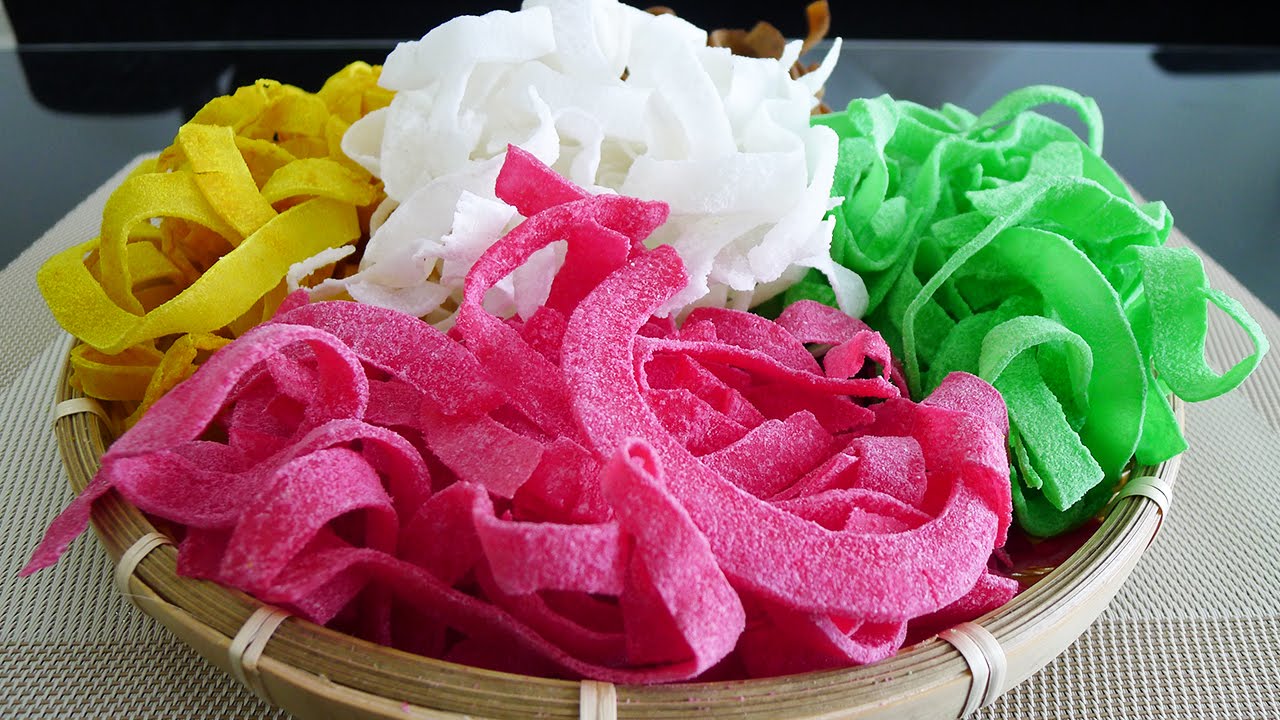 ưt
mứt dừa
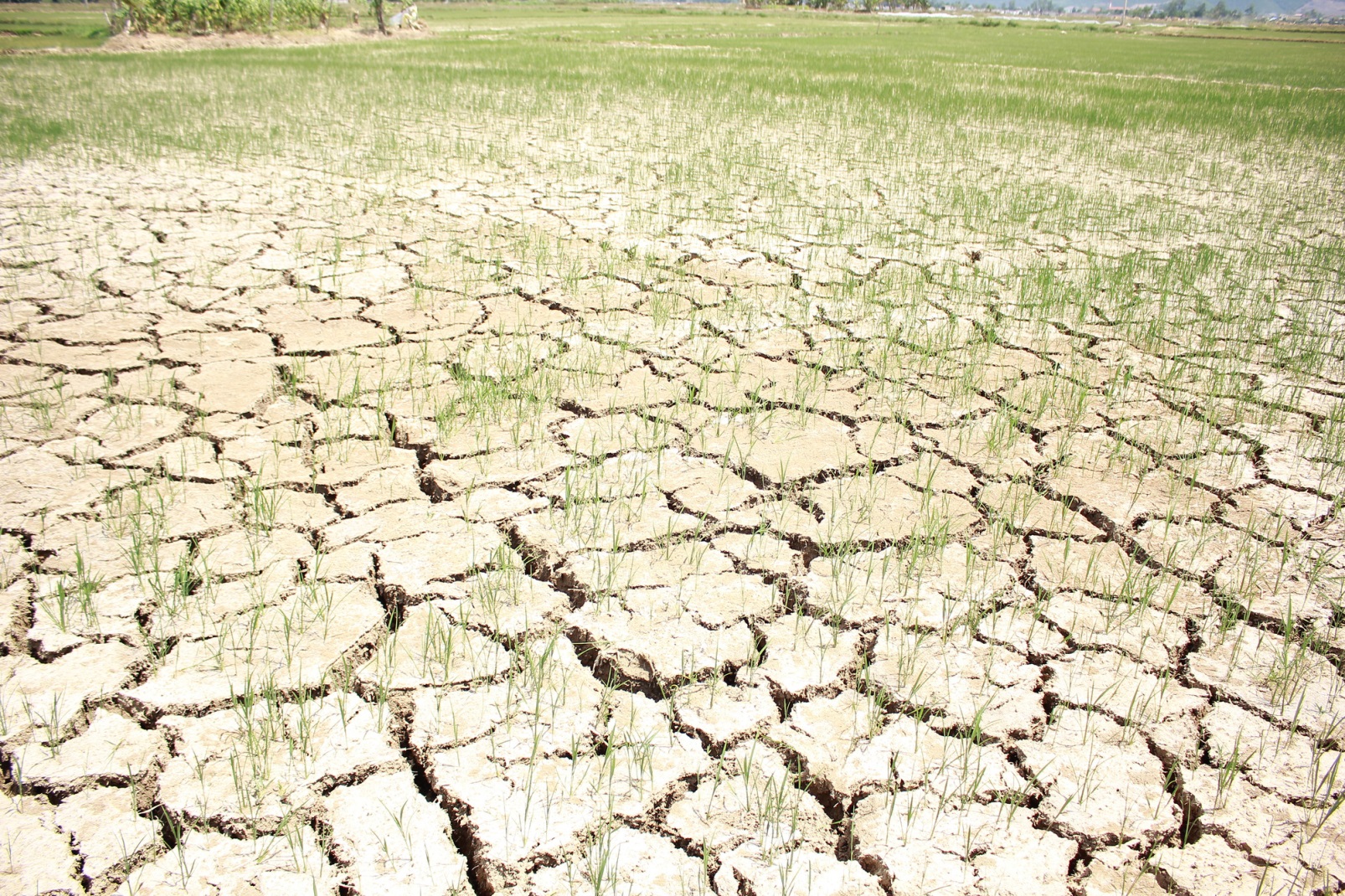 ưt
nứt nẻ
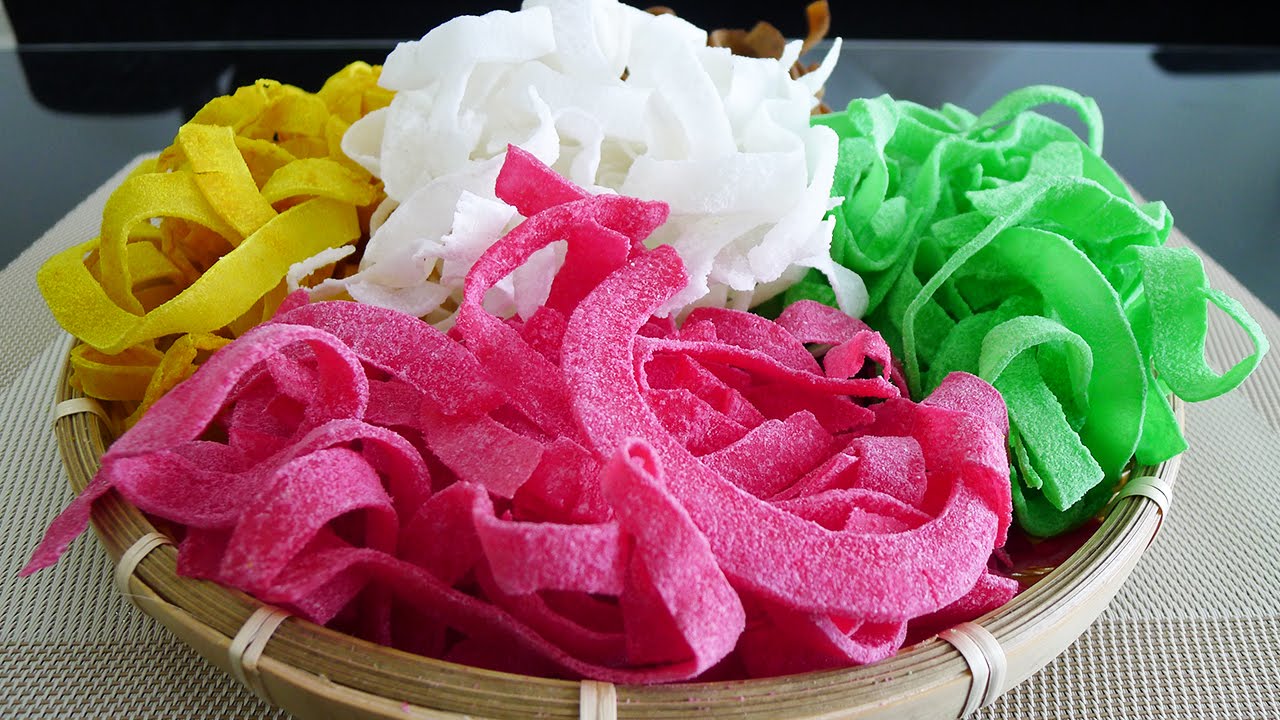 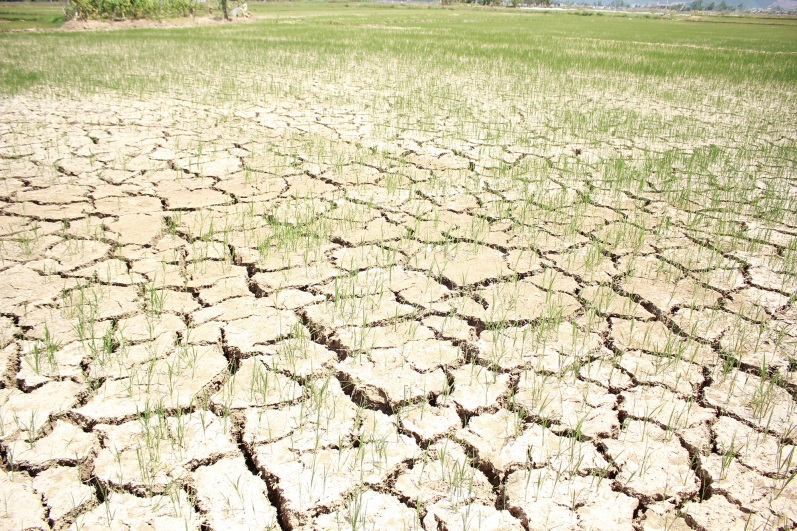 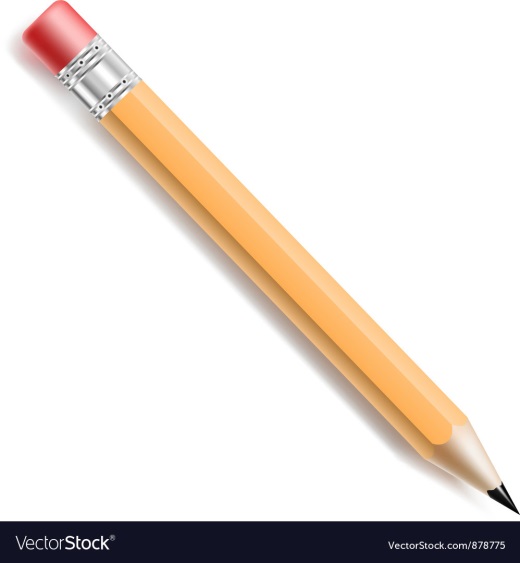 bút chì
mứt dừa
nứt nẻ
ut
ưt
s
ut
sut
́
bụt
hụt
lụt
dứt
mứt
nứt
sụt
sứt
bút chì
mứt dừa
nứt nẻ
[Speaker Notes: Ôn lại]
Hướng dẫn viết bảng
4
Ďt
Ďt
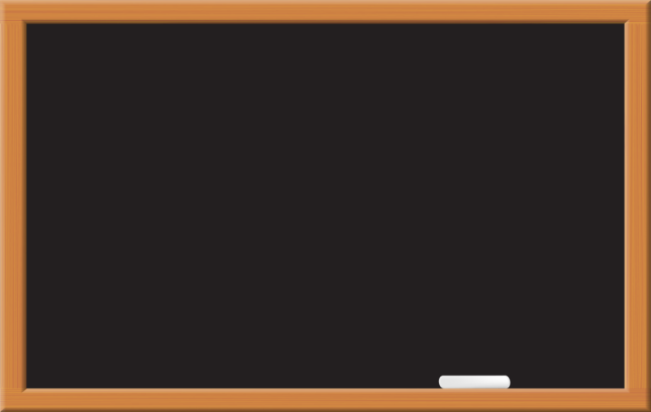 Ŕt
Ŕt
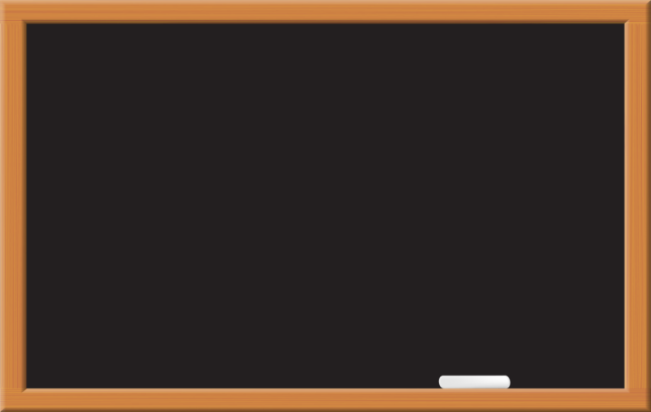 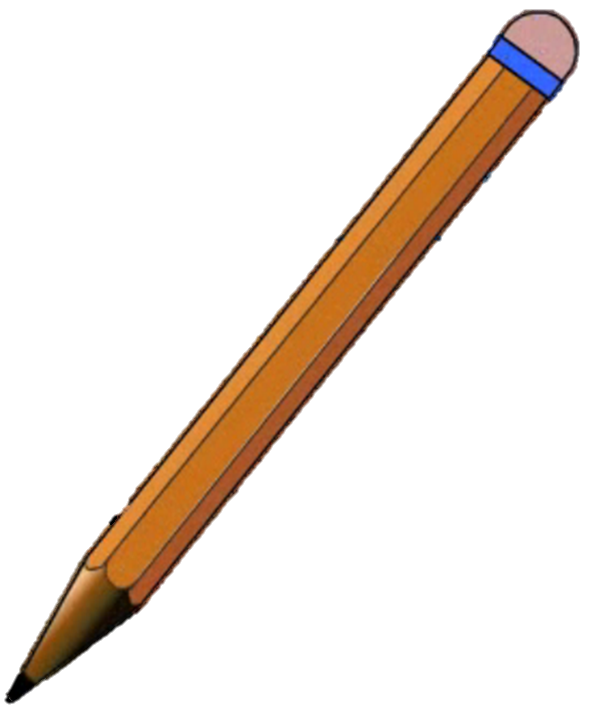 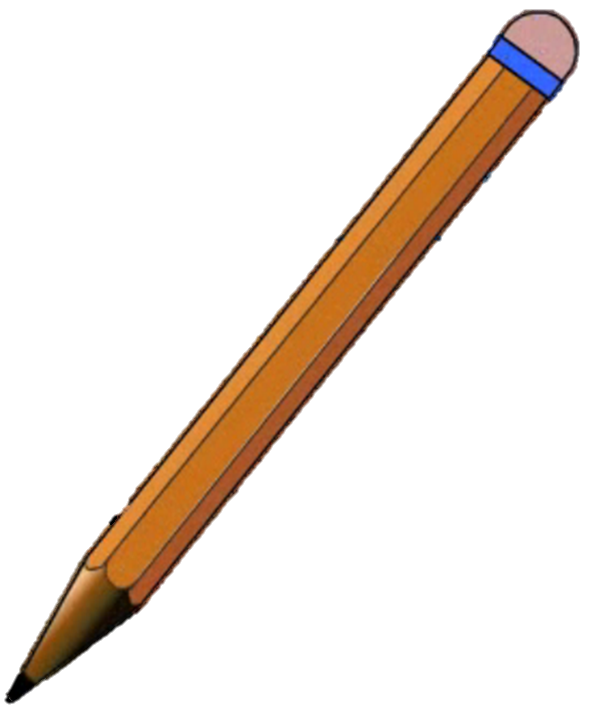 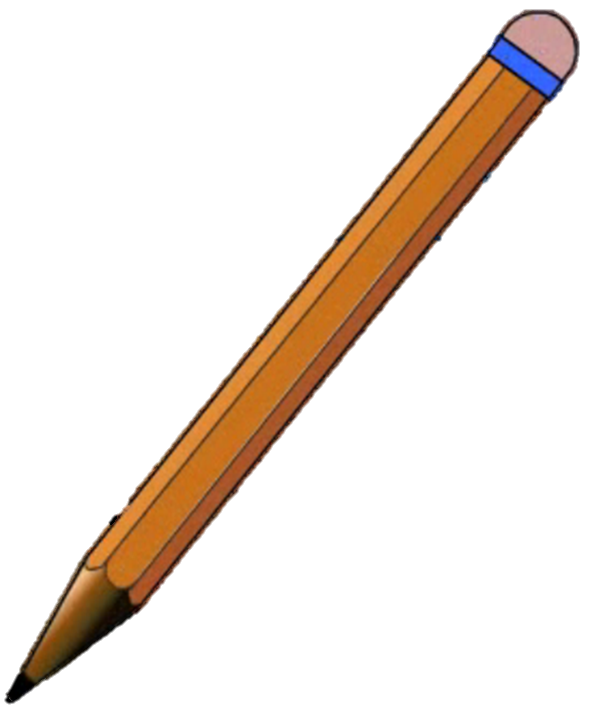 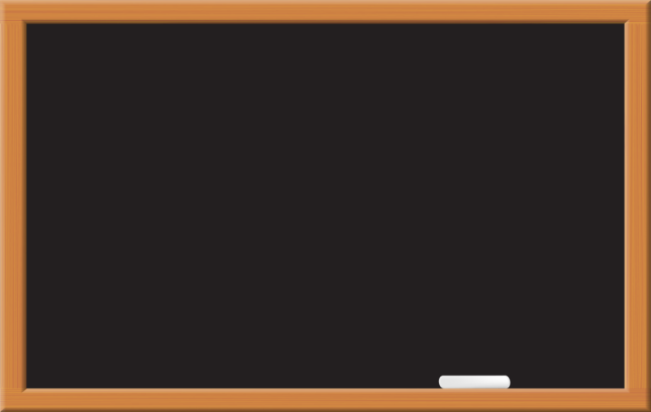 λǼt
λǼt
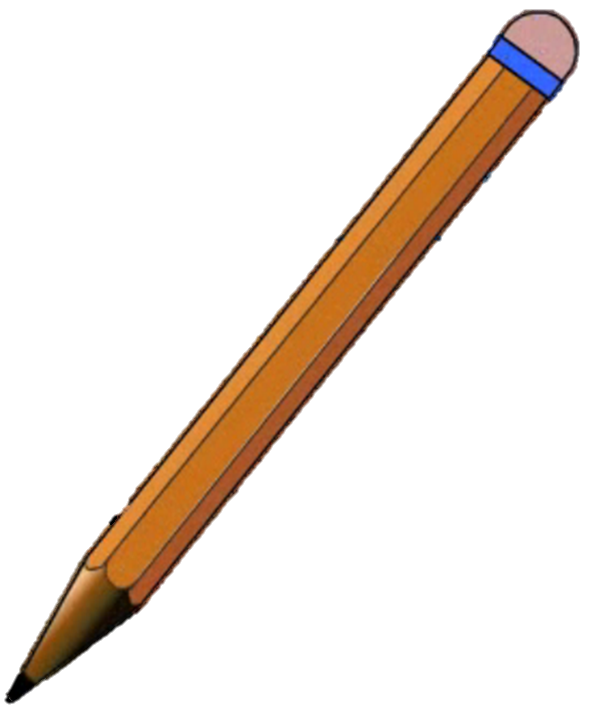 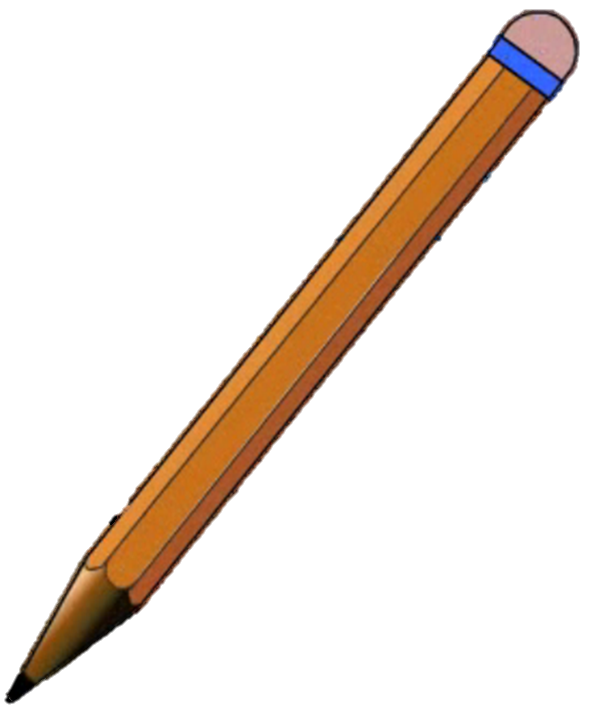 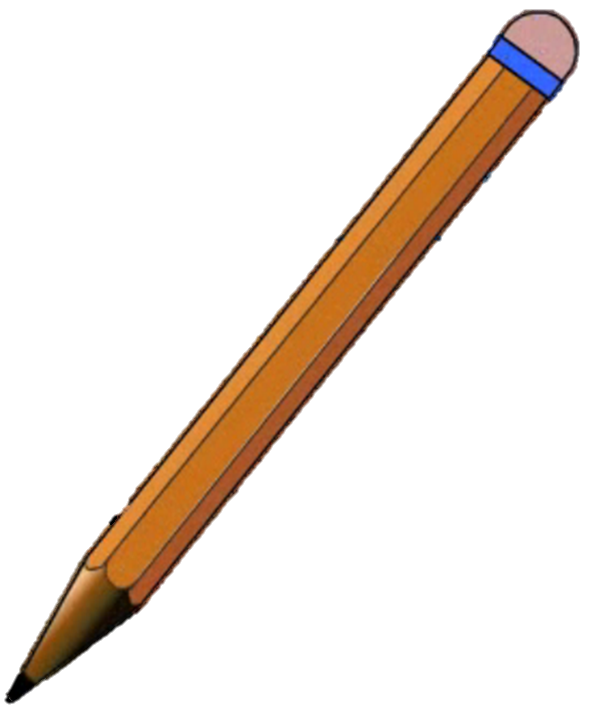 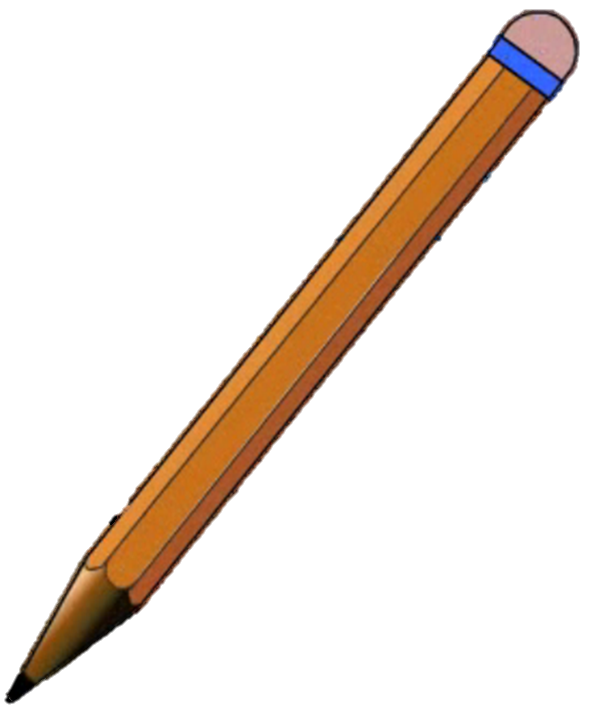 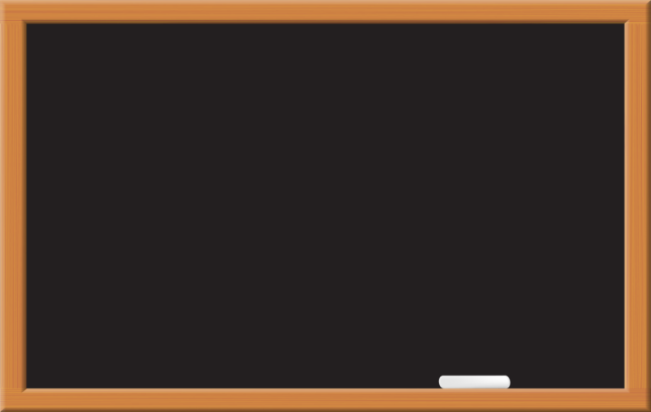 jứt
jứt
Viết vở
5
Ŕt  Ŕt
Ďt Ďt
jứt dừa
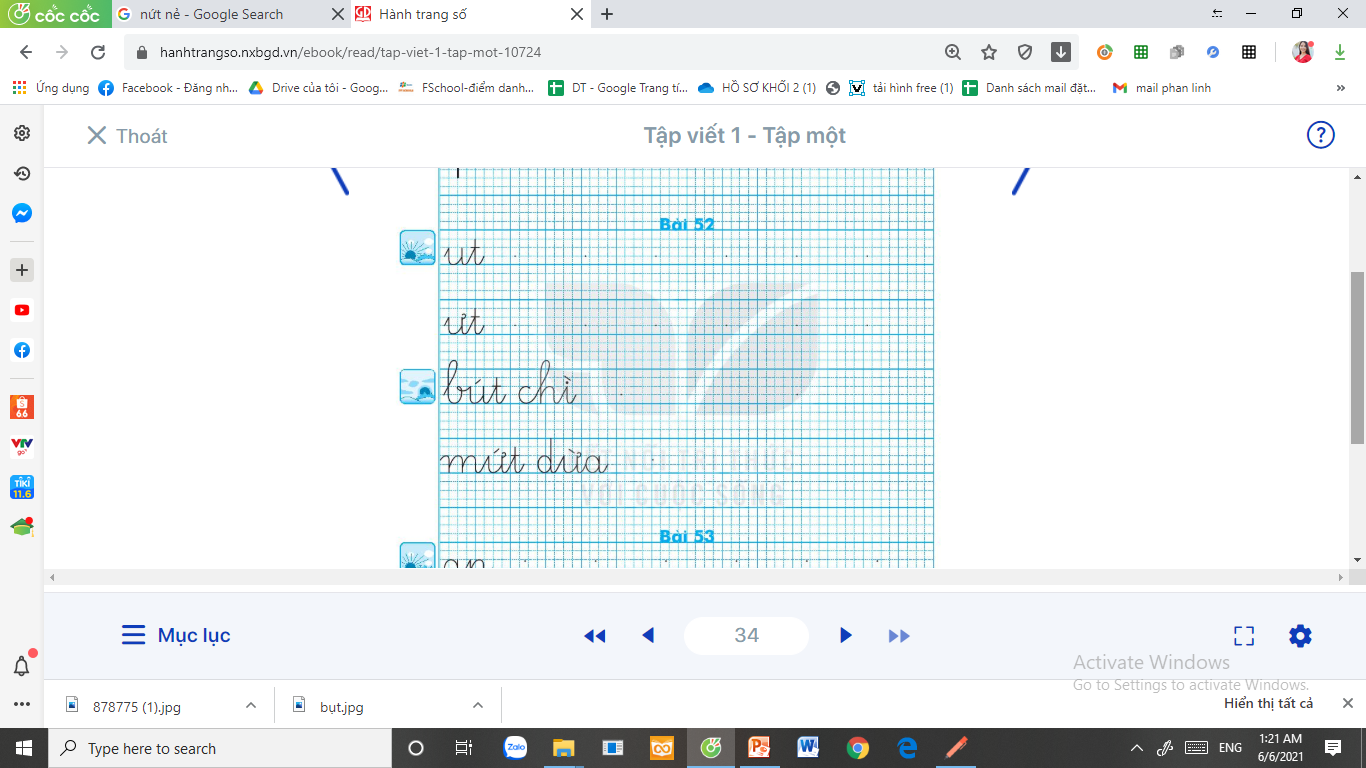 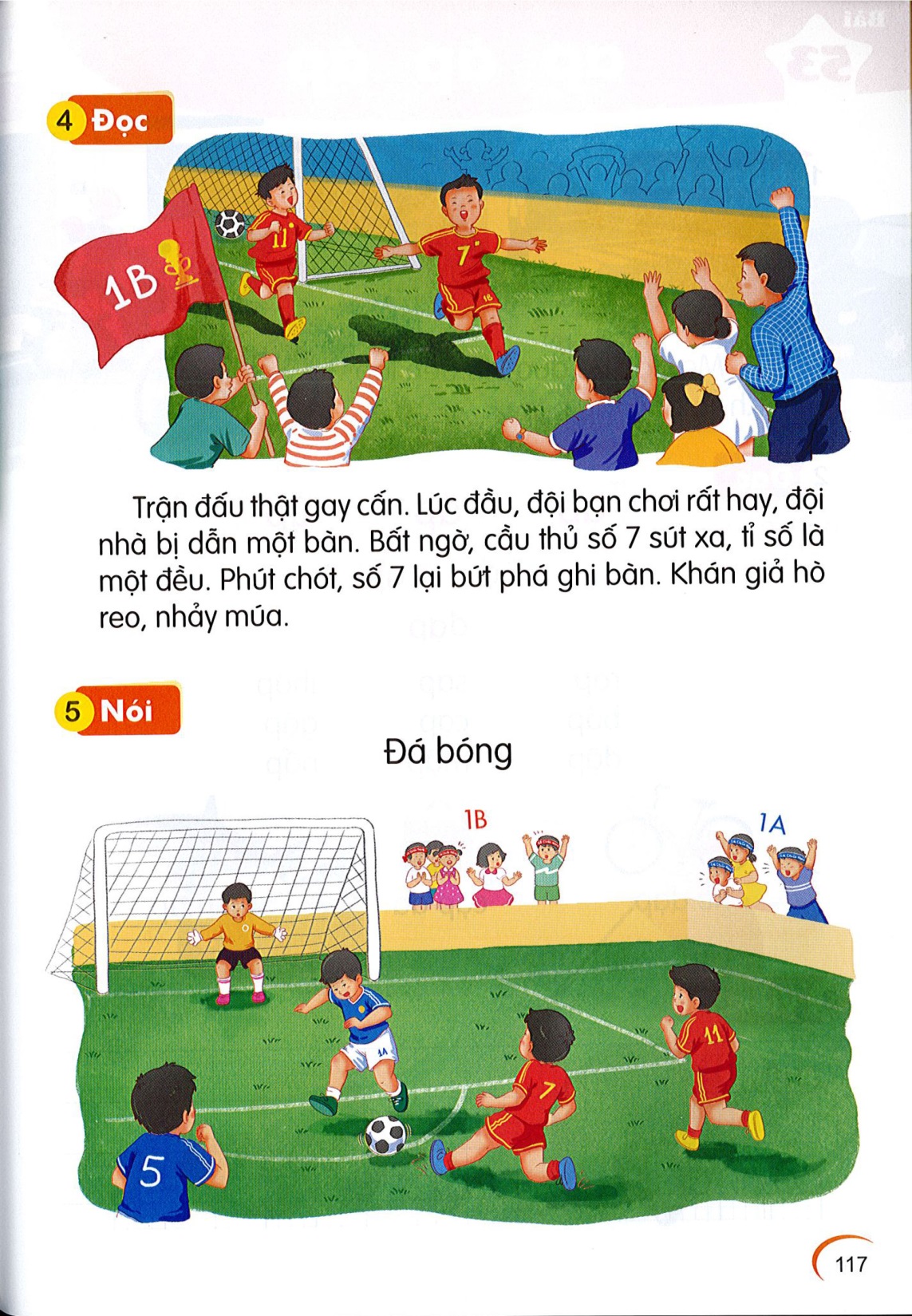 Đọc
6
1
2
Trận đấu thật gay cấn. Lúc đầu, đội bạn chơi rất hay, đội nhà bị dẫn một bàn. Bất ngờ, cầu thủ số 7 sút xa, tỉ số là một đều. Phút chót, số 7 lại bứt phá ghi bàn. Khán giả hò reo, nhảy múa.
3
4
5
[Speaker Notes: Cát Bà: Huyện Cát Hải, TP Hải Phòng]
sút xa
phút chót
bứt phá
[Speaker Notes: Luyện luôn từ khó đọc nhé!]
Trận đấu thật gay cấn. Lúc đầu, đội bạn chơi rất hay, đội nhà bị dẫn một bàn. Bất ngờ, cầu thủ số 7 sút xa, tỉ số là một đều. Phút chót, số 7 lại bứt phá ghi bàn. Khán giả hò reo, nhảy múa.
Trận đấu thật ….
Trận đấu thật gay cấn.
Lúc đầu, đội nào bị dẫn một bàn?
Ai đã san bằng tỉ số cho đội nhà?
Cuối cùng, đội nào chiến thắng?
Khán giả làm gì để thể hiện vui mừng?
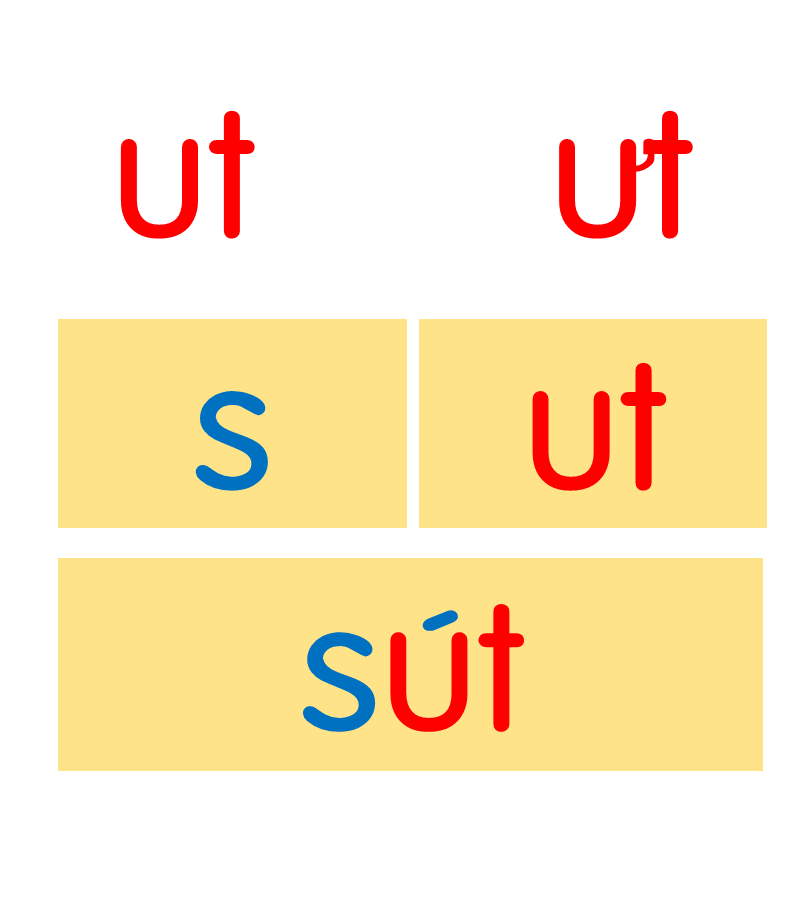 bụt
hụt
lụt
dứt
mứt
nứt
sụt
sứt
bút chì
mứt dừa
nứt nẻ
Trận đấu thật gay cấn. Lúc đầu, đội bạn chơi rất hay, đội nhà bị dẫn một bàn. Bất ngờ, cầu thủ số 7 sút xa, tỉ số là một đều. Phút chót, số 7 lại bứt phá ghi bàn. Khán giả hò reo, nhảy múa.
Đá bóng
Nói
7
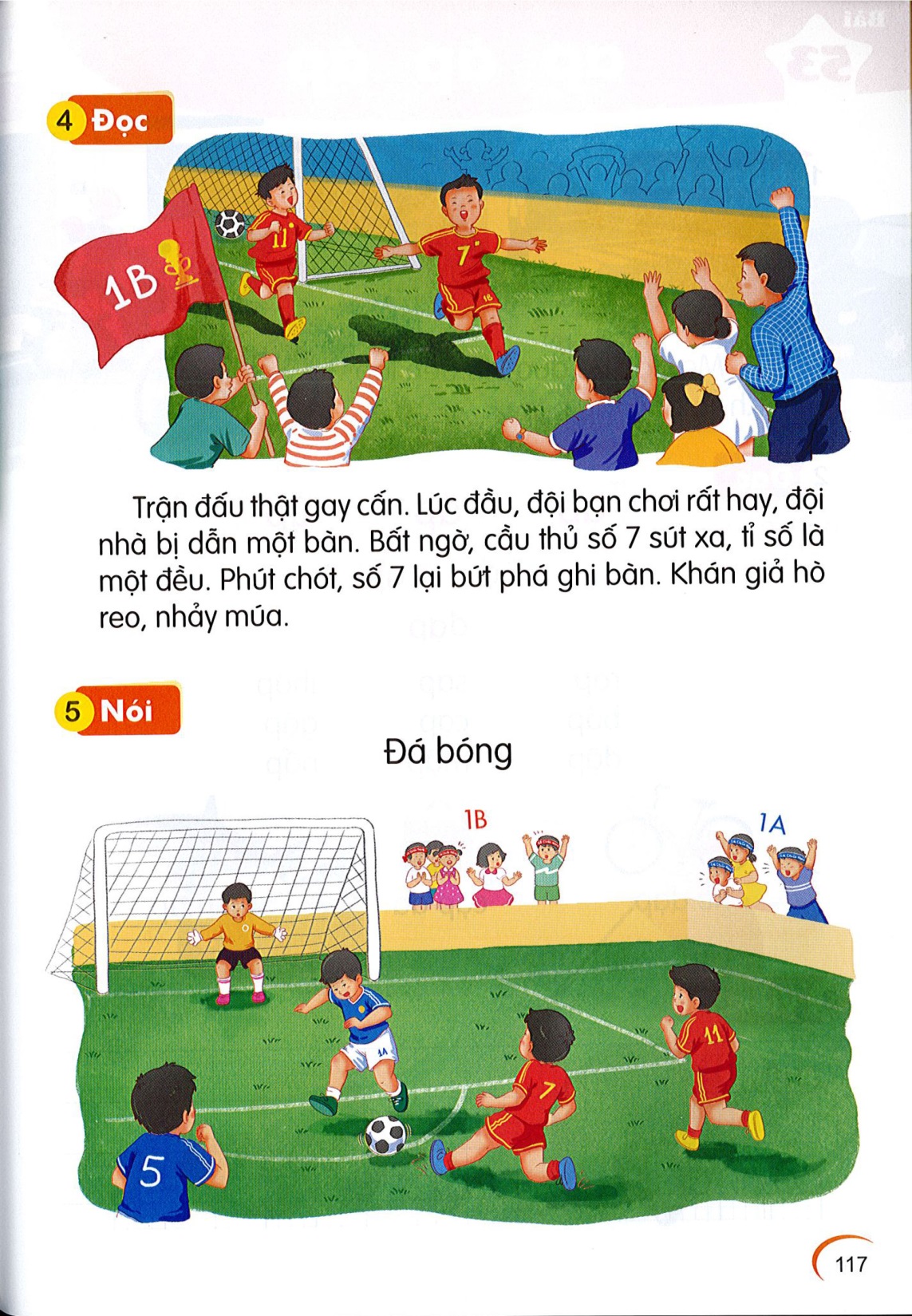 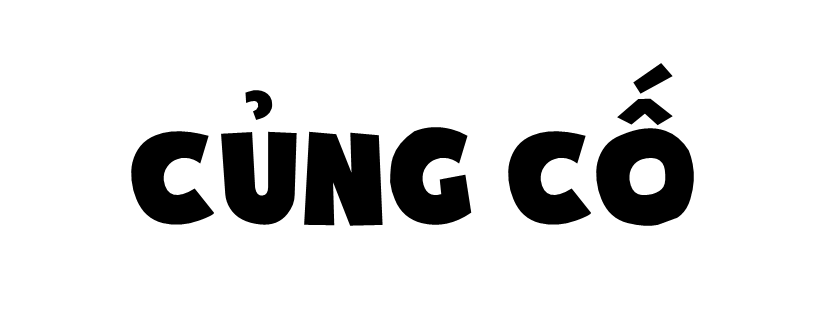